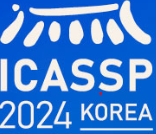 Unsupervised Continual Learning of Image Representation via Rememory-based SimSiam
Feifei Fu, Yizhao Gao, Zhiwu Lu, Haoran Wu, Shiqi Zhao

                           RenMin University of China
Contents
Motivation
Idea
Methods
Experiments
Conclusion
Motivation
The pratical need of representation learning with unlabled data on sequential tasks -> Unsupervised Continual Learning, UCL. 
Recent UCL methods  focus on mitigating the catastrophic forgetting problem with a replay buffer to store previous data (i.e., rehearsal-based strategy), which needs much extra storage and thus limits their practical applications.
Idea
Based on contrastive learning via SimSiam, we propose a novel rememory-based SimSiam (RM-SimSiam) method to reduce the dependency on replay buffer under the UCL setting. The core idea of our RM-SimSiam is to store and remember the old knowledge with a data-free historical module instead of replay buffer.
Method (RM-SimSiam)
Rememory Mechanism: consolidate (memory) and remember (rememory) old knowledge
Memeory process: The hist-module is designed to retain old knowledge by storing the historical average model of all previous models.
Rememory process: The hist-module is designed to then transfer the knowledge of the historical average model to the new-module.
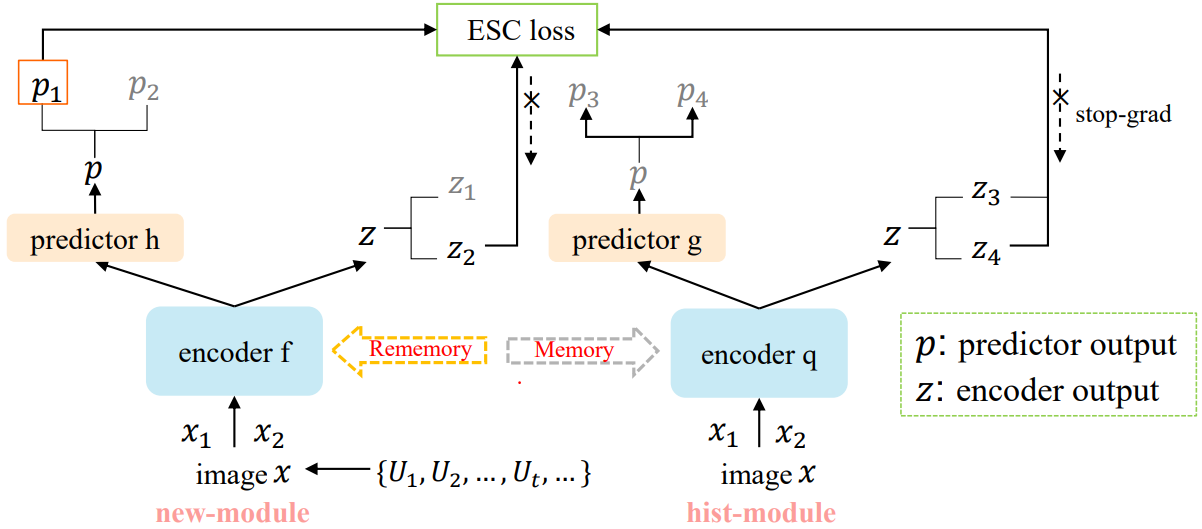 Parameter transfer process (EMA strategy):
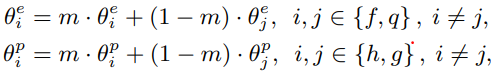 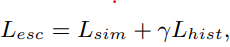 Method (RM-SimSiam)
Enhanced SimSiam-based Contrastive Loss
To improve the rememory ability of RM-SimSiam, by aligning the feature representations outputted by the historical and new models.
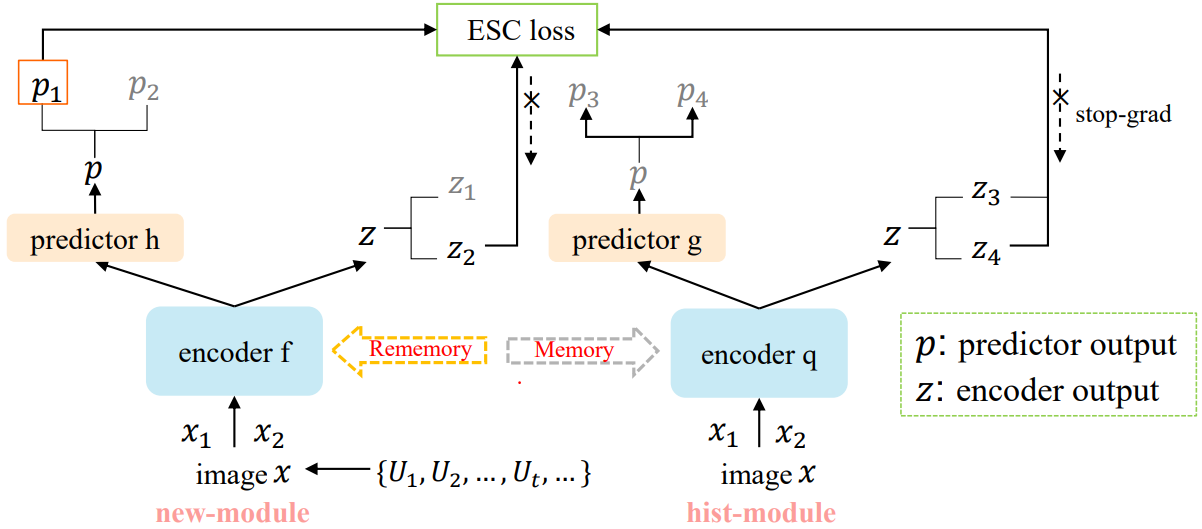 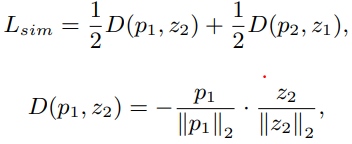 (1) Original SimSiam
cosine-distance
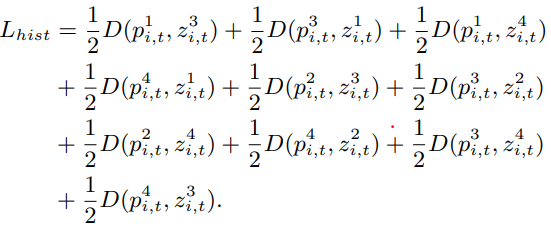 (2) RM-SimSiam
(3) Simplified version
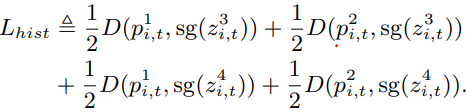 Total loss:
Method (RM-SimSiam)
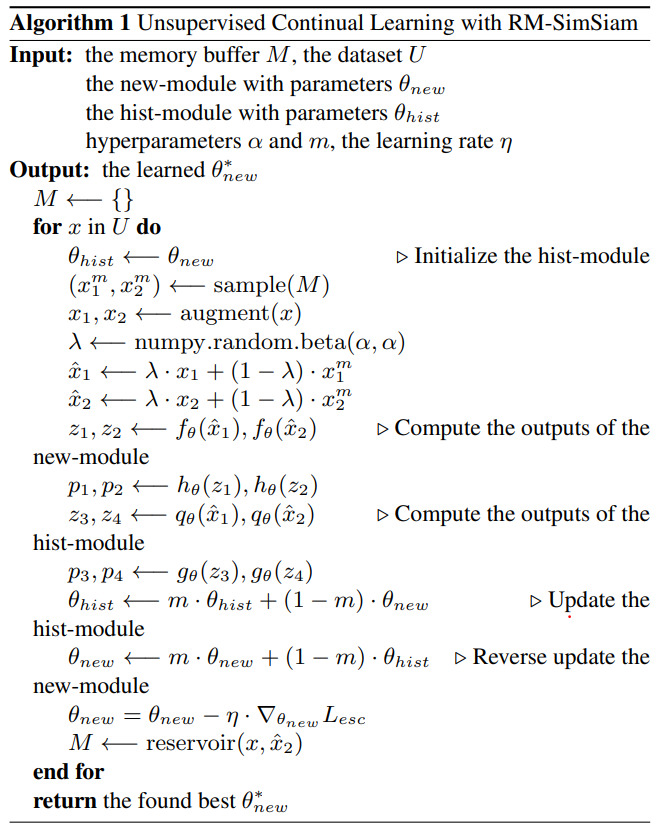 Algorithm
Experiments
Experimental Setup
Datasets
Evaluation Metrics
Average accuracy:

Average forgetting:
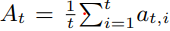 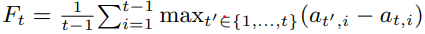 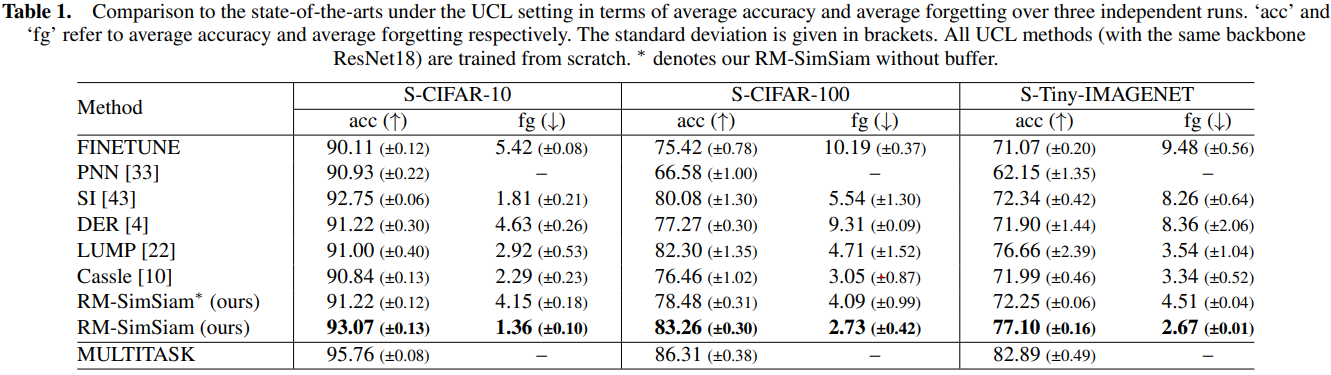 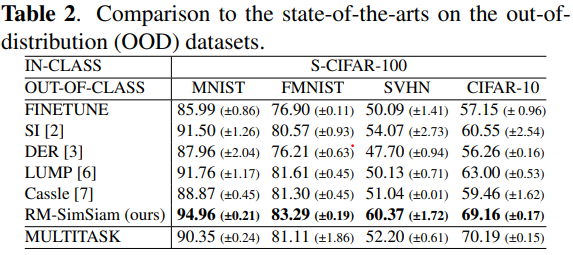 Experiments
Main Results
The effectiveness of our RM-SimSiam.
Our RM-SimSiam is indeed complementary to the rehearsal-based strategy and provides a new perspective to mitigate forgetting in UCL.
The obtained improvements on the OOD datasets show the superior generalization ability of our RM-SimSiam when unseen data distributions are encountered.
Experiments
Ablation Study
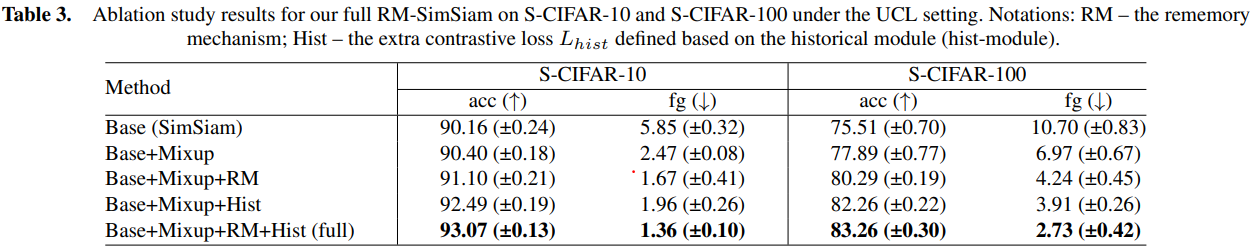 Our full RM-SimSiam achieves significant improvements over Base+Mixup, which means that we have made sufficient contributions by devising new rememory mechanism and enhanced SimSiam-based contrastive loss for UCL.
Experiments
Visualization Results
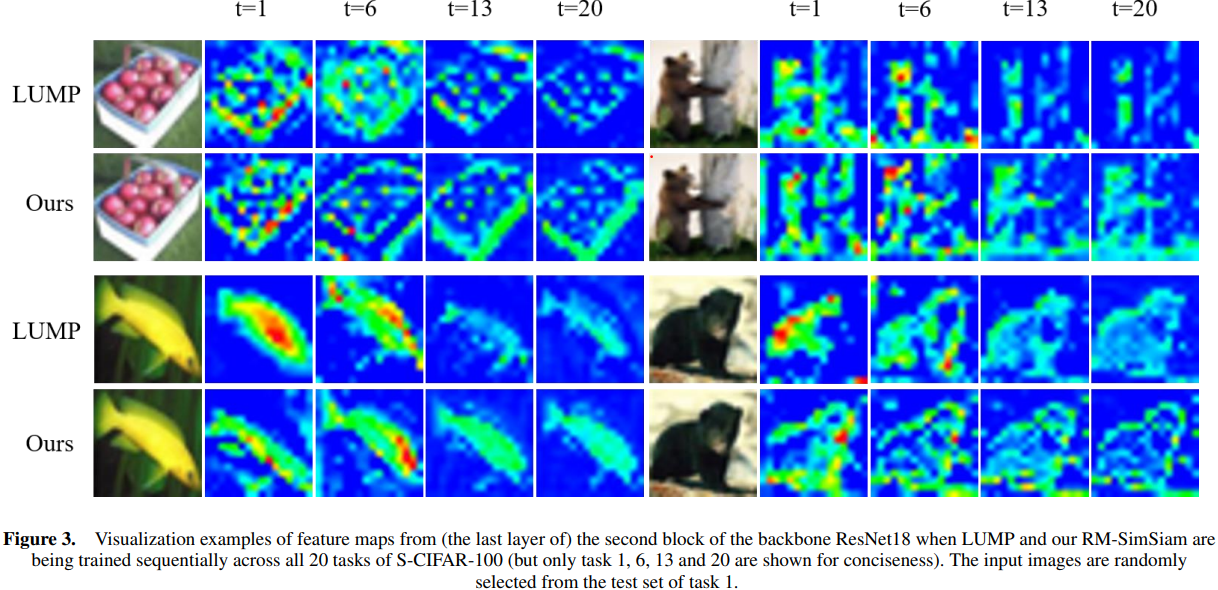 We can clearly observe that our RM-SimSiam can better locate the important areas of the objects and represent the key visual features more stably across sequential tasks as compared with LUMP.
Conclusion
We propose a novel rememory-based method termed RM-SimSiam for unsupervised continual learning by storing and remembering the old knowledge with a data-free historical module instead of replay buffer.

To effectively rememory the knowledge of previous tasks, we design a hist-module by storing the knowledge of previous models and transferring the knowledge of previous models to the new model.

To further improve the rememory ability of our RM-SimSiam, we devise an enhanced SimSiam-based contrastive loss by aligning the representations outputted by the historical and new models.

Extensive experiments on three benchmarks show that our RM-SimSiam achieves
     new state-of-the-art under the UCL setting.
Thank you!